Langue française
Yoann LE FAOU
03/09/20XX
2
Phrase simple/complexe
Titre de la présentation
Propositions juxtaposées
Propositions coordonnées 
Propositions subordonnées
Phrase simple
LA PHRASE SIMPLE
Erik est sérieux.
CARACTERISTIQUES 
Une phrase simple s'organise autour d'un seul verbe conjugué. 
C’est une proposition indépendante car elle ne dépend d'aucune autre proposition (ou phrase) et aucune autre proposition ne dépend d'elle.
LA PHRASE SIMPLE
Phrase complexe
LA PHRASE COMPLEXE
Il en existe 3 types : les propositions juxtaposées, coordonnées et subordonnées.
La servante de Monsieur était sourde ; elle ne risquait pas d'écouter les plans. 

Le Monsieur vivait seul car il ne s'était jamais marié. 

Fanny attend que Marius revienne.
LA PHRASE COMPLEXE
Les propositions juxtaposées
CARACTERISTIQUES
La juxtaposition associe deux ou plusieurs propositions sans terme de relation : elles sont autonomes et n’ont aucun rapport de dépendance entre elles. 
-> Si on supprime une des propositions, la phrase reste correcte. 
La démarcation entre les propositions juxtaposées est marquée par un signe de ponctuation : une virgule, un point-virgule ou les deux points. 
Exemple : 
La servante de Monsieur était sourde ; elle ne risquait pas d'écouter les plans.    	Proposition Principale                                    Proposition Juxtaposée
LA PHRASE COMPLEXE
Les propositions coordonnées
CARACTERISTIQUES
Elles ne dépendent ni de l’une ni de l’autre et chacune présente un sens complet. Elles sont donc indépendantes mais elles se complètent.  
Elles sont reliées par une conjonction de coordination (mais, ou, et, donc, or, ni, car) ou un adverbe de liaison (alors, puis, toutefois, aussi, en effet, enfin, etc.).
La coordination diffère de la juxtaposition par la présence de ce terme de relation. 
Exemple : 
Cause –> Le Monsieur vivait seul car il ne s'était jamais marié. 
                 Proposition Principale        Proposition Coordonnée
LA PHRASE COMPLEXE
Les propositions subordonnées
CARACTERISTIQUES
La subordination est une relation de dépendance entre une proposition dite subordonnée et une proposition dite principale, dans laquelle la subordonnée joue le rôle d’un constituant ; la subordonnée est enchâssée dans la principale. 
La subordonnée est le plus souvent reliée à la principale par un mot subordonnant :  - un pronom relatif (qui, que, quoi, dont, où, etc.).
   - une conjonction de subordination  (que, quand, lorsque, si, puisque, parce que, tandis que, etc.). 
Exemple : 
                         Fanny attend que Marius revienne. 
               Proposition Principale       Proposition Subordonnée
LA PHRASE COMPLEXE
Les propositions subordonnées
La proposition subordonnée dépend de la proposition principale, elle ne peut pas fonctionner seule. Elle dépend toujours de la proposition principale qui porte le sens de la phrase. Exemple : J'ai retrouvé les clés que tu avais égarées. 

La proposition principale commande une proposition subordonnée qui complète le sens de cette principale. 
Exemples : Il va à la banque pour ouvrir un compte. 
Le joueur a été expulsé parce qu'il avait contesté la décision de l'arbitre.
recapitulatif
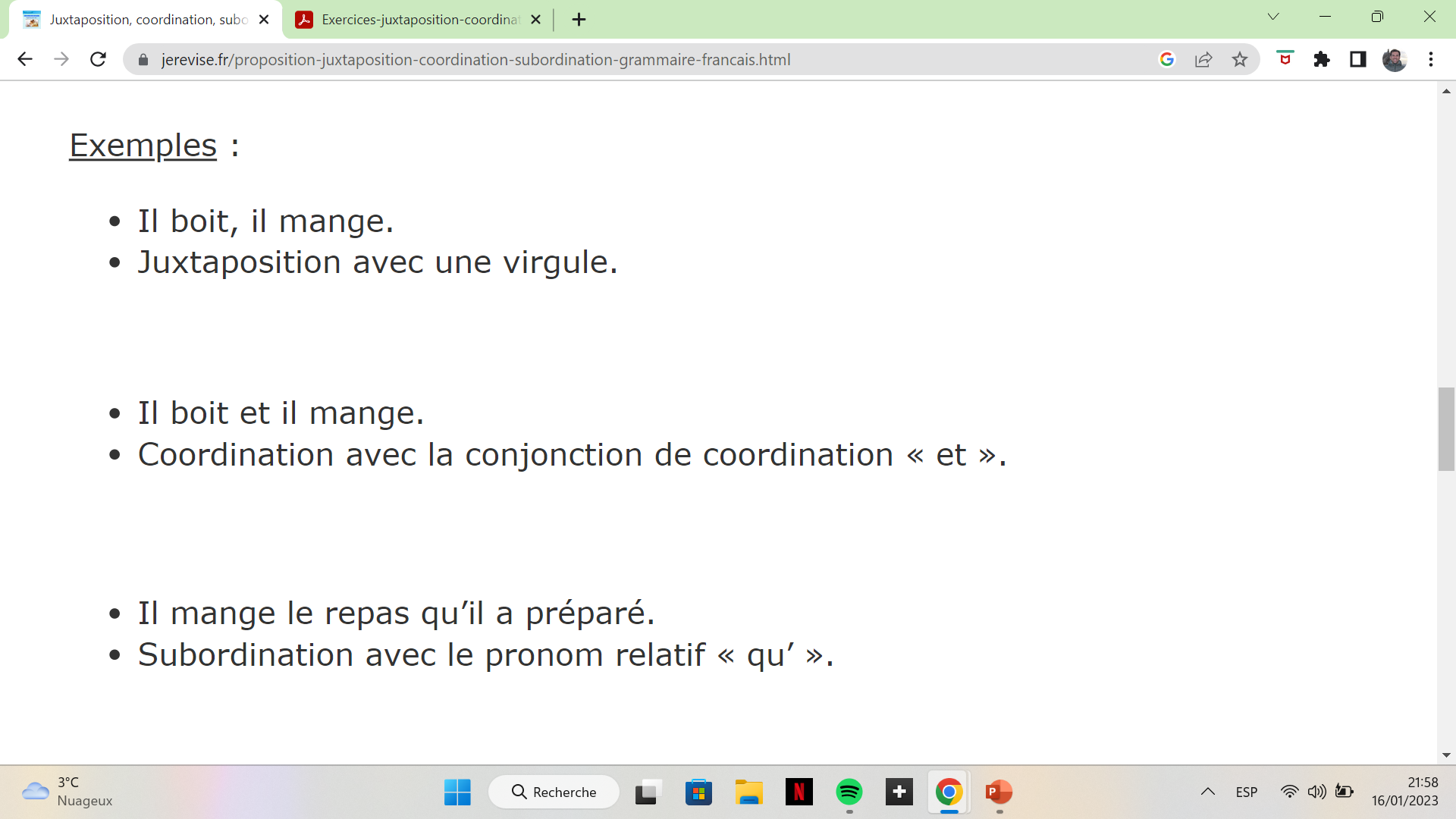